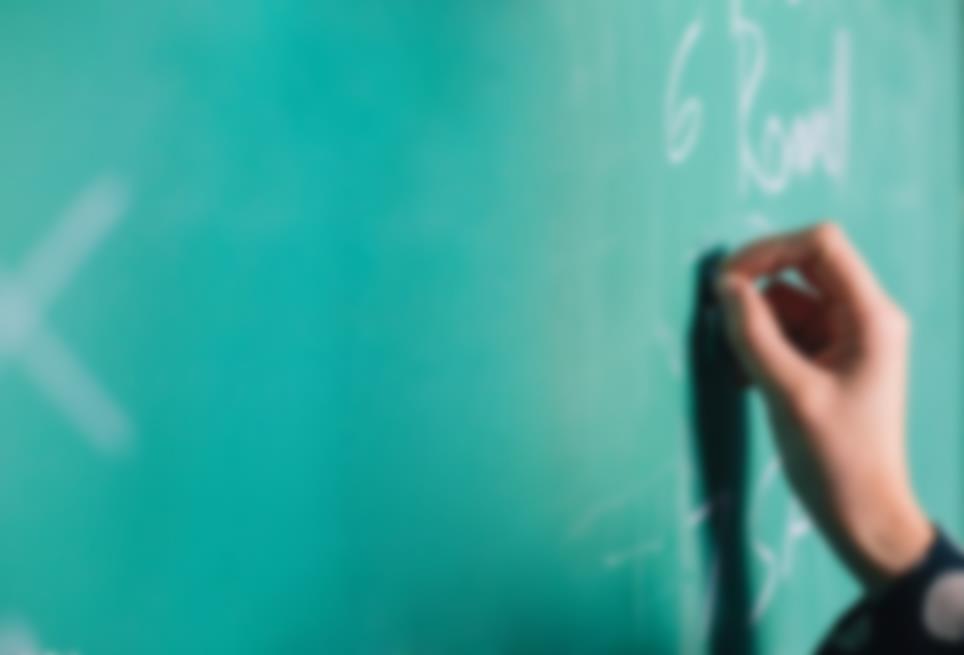 第三章 添加与更新
MySQL数据表数据
MySQL数据库
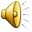 04
创建索引
alter table 数据表名 add  primary key(字段名(长度))  asc|desc
创建主键索引
alter table 数据表名 add unique index 索引名(字段名(长度))  asc|desc
创建唯一索引
alter table 数据表名 add   index  索引名(字段名(长度))  asc|desc
创建普通索引
04
SQL语句查看和删除索引
查看索引
show index from   数据表名
alter table 数据表名 drop index 索引名
删除索引
drop index 索引名  on  数据表名
01  SQL语句更新数据表数据
目 录
第三章第三节
02     SQL语句删除数据表数据
03     本章小结和作业
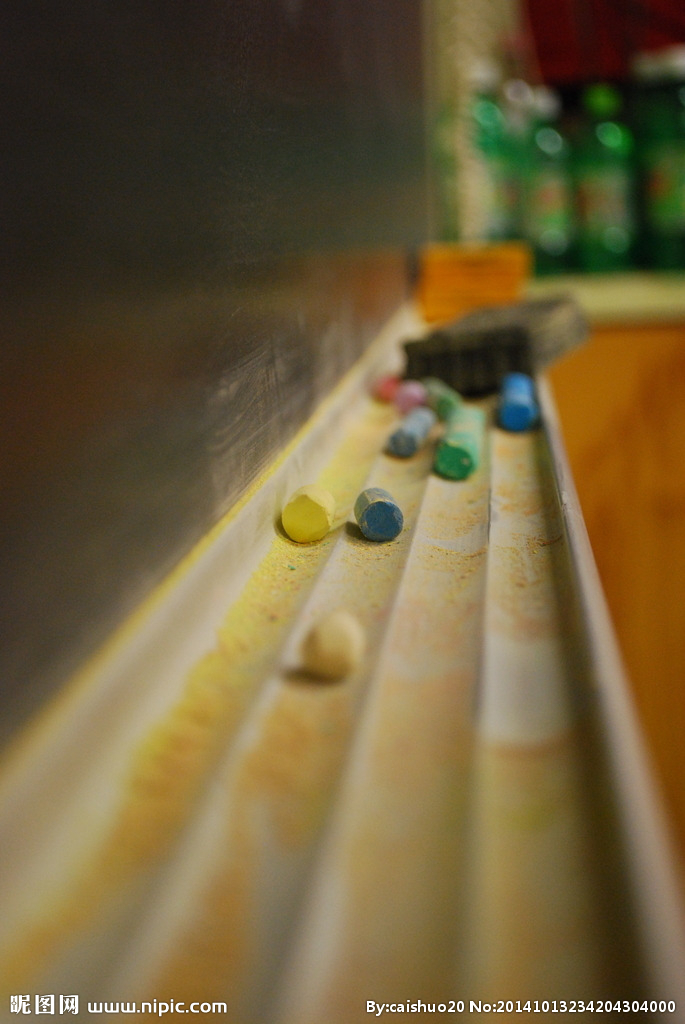 01
SQL语句更新
数据表数据
01
SQL语句更新数据表数据
（1）不带条件修改数据：

语法：update 表名 set 字段名=值
例子：修改age字段，将所有年龄都修改为18
update student set age =18
[Speaker Notes: UPDATE: 修改数据
SET: 修改哪些字段
WHERE: 指定条件(当where后面的条件成立)]
01
SQL语句更新数据表数据
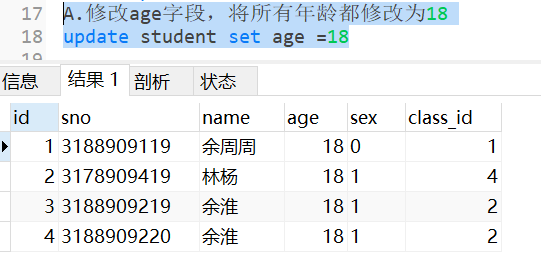 01
SQL语句更新数据表数据
（2）带条件修改数据：

语法：update 表名 set  字段名=值   where 字段名=值
例子：a.修改姓名为余淮的学生性别为0
update student set sex=0  where name='余淮'
01
SQL语句更新数据表数据
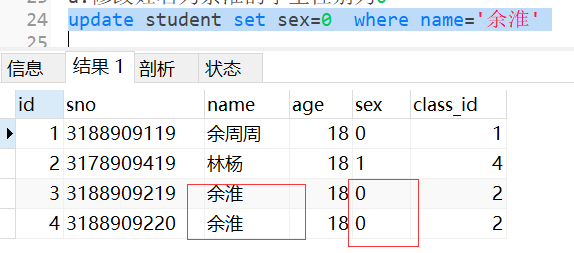 01
SQL语句更新数据表数据
（2）带条件修改数据：
例子2：
b.修改学号为3188909101 学生姓名为小乔
update student_test  set name='小乔'   where sno='3188909101';
01
SQL语句更新数据表数据
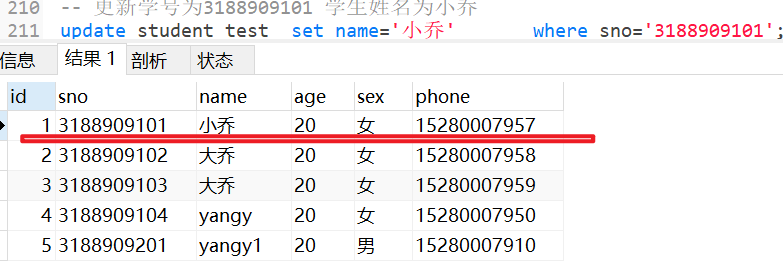 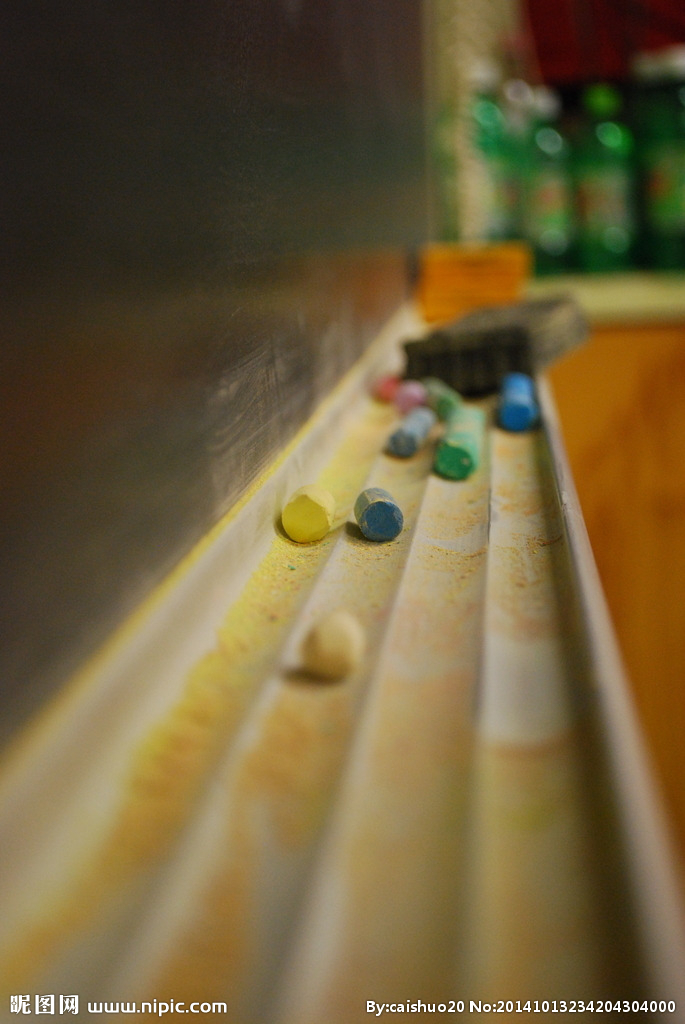 02
SQL语句删除
数据表数据
01
SQL语句删除数据表数据
（1）不带条件删除数据：
delete from 表名  	   -- 无条件删除,删除所有数据
truncate table 表名     -- 无条件删除,摧毁所有数据
[Speaker Notes: UPDATE: 修改数据
SET: 修改哪些字段
WHERE: 指定条件(当where后面的条件成立)]
01
SQL语句删除数据表数据
truncate和delete的区别：

delete是将表中的数据一条一条删除
truncate是将整个表摧毁，重新创建一个新的表,新的表结构和原来表结构一模一样
[Speaker Notes: 比如表中的id,delect删除数据之后，再次插入数据，会在原来的基础上递增
但是truncate删除数据后，新插入数据会从1开始排序]
01
SQL语句删除数据表数据
（2）带条件删除数据：

语法：delete  from 表名  where  条件表达式
例子：删除class_id为4的学生
delete from student where class_id=4
[Speaker Notes: 有条件删除，条件表达式：字段名='值']
01
SQL语句更新数据表数据
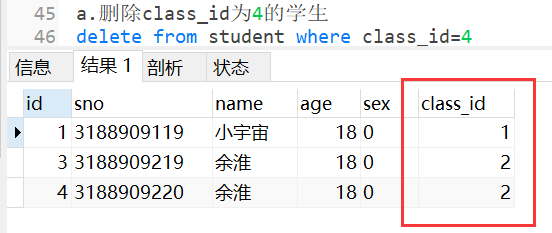 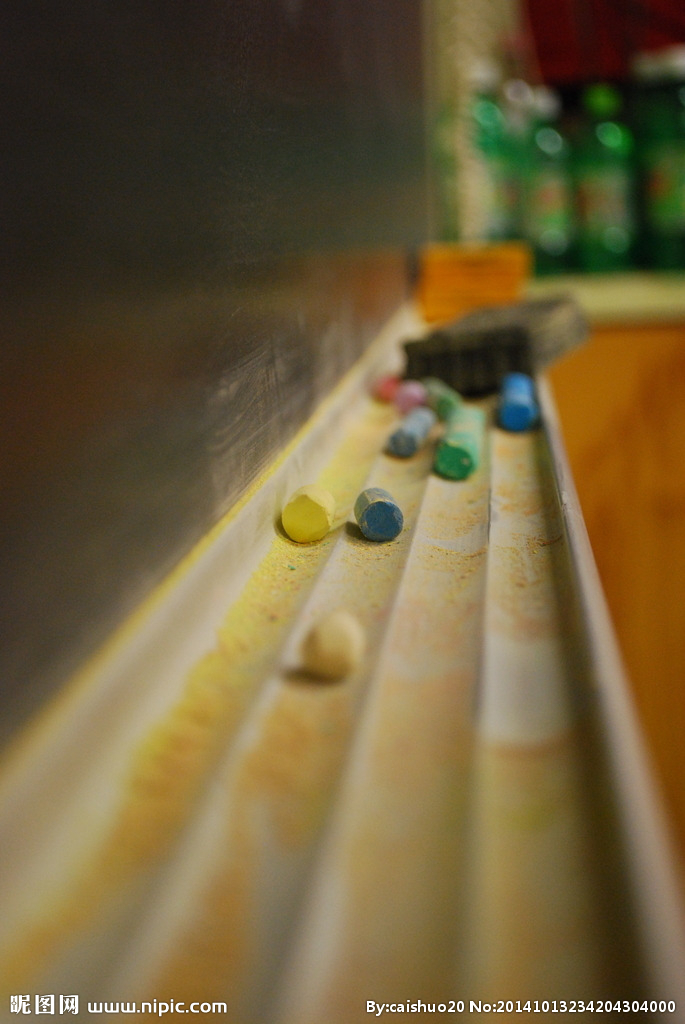 03
本章小结
03
SQL语句更新数据表数据
不带条件修改
update 表名 set 字段名=值
带条件修改
update 表名 set 字段名=值 where 字段名=值
03
SQL语句删除数据表数据
delete from 表名
不带条件删除
truncate table 表名
带条件删除
delete from 表名 where 条件表达式 字段名=值
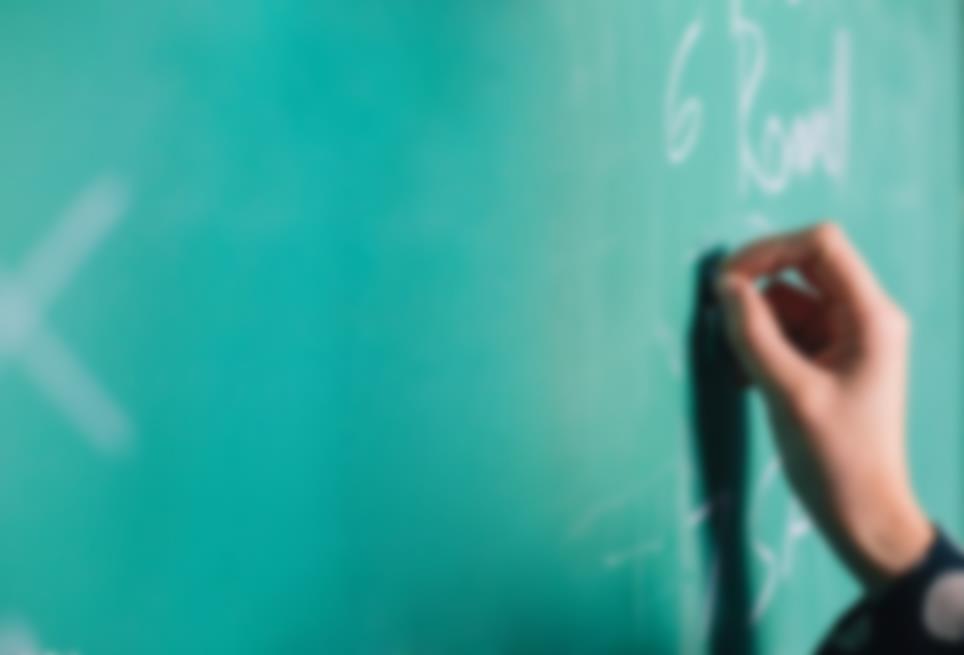 THANK YOU！
谢谢欣赏